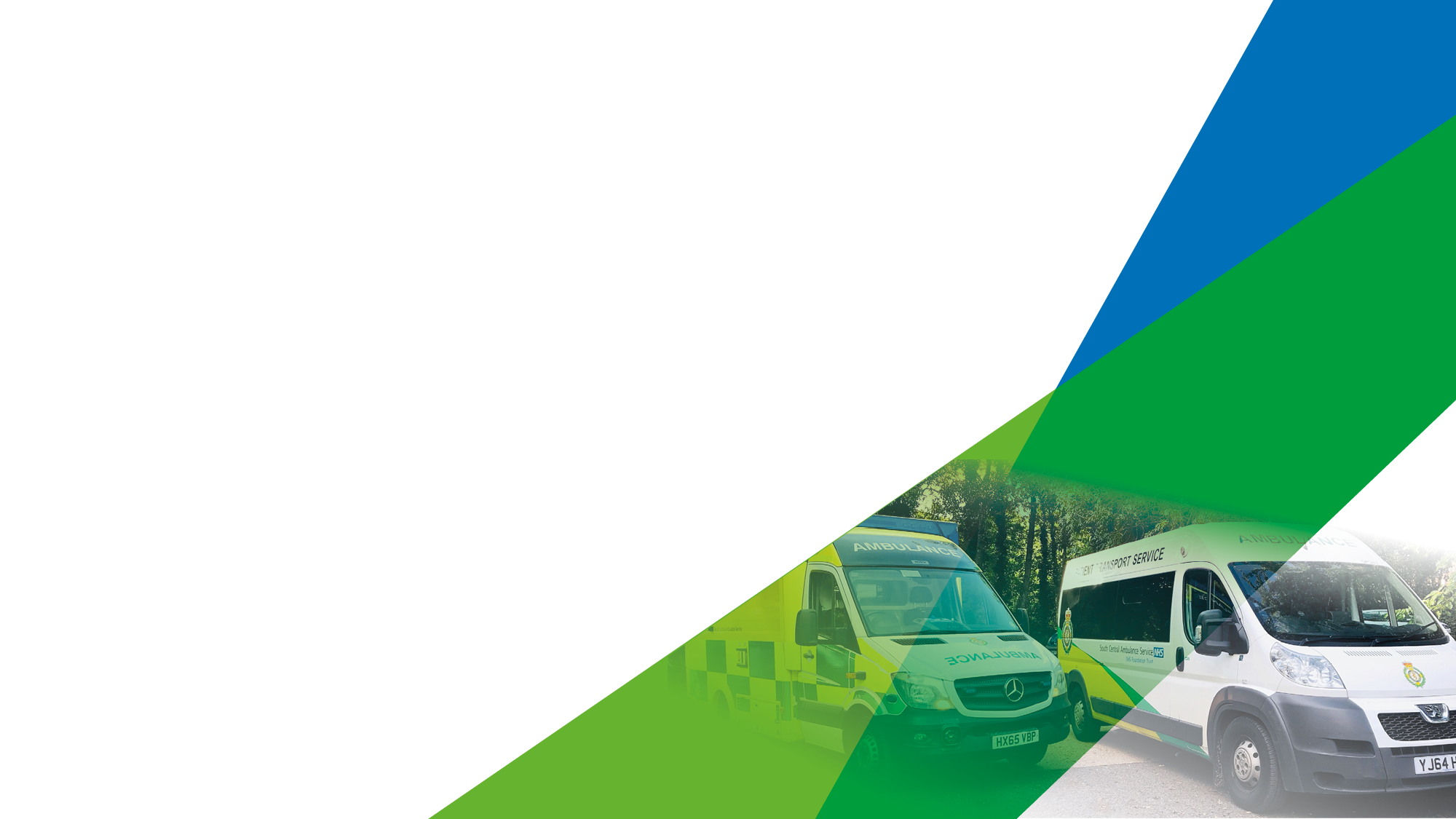 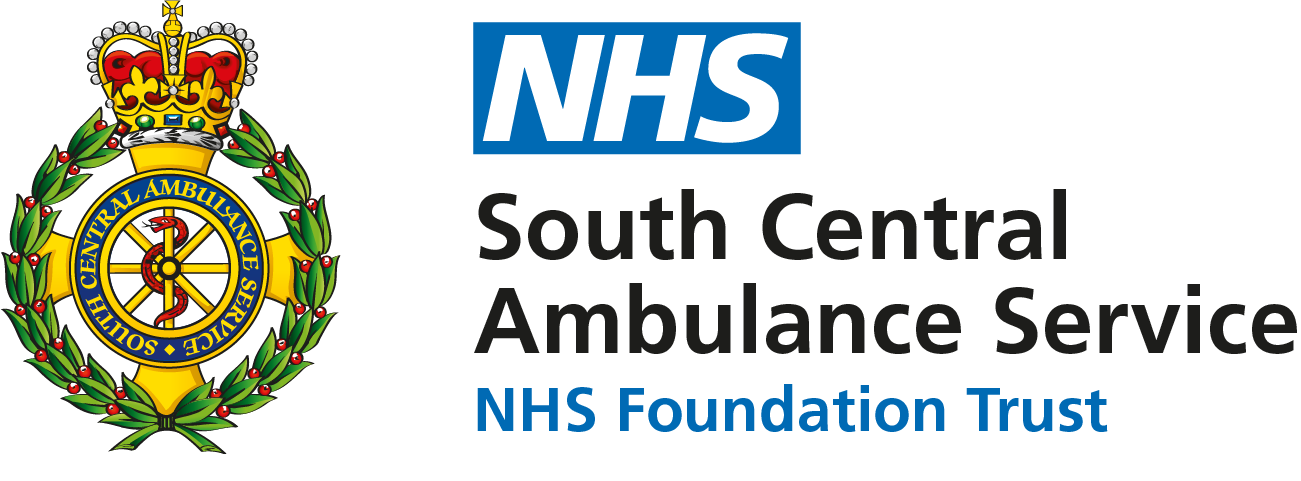 Patient Engagement in out of hospital care.
Professor Helen YoungChief Nurse
Areas of operation
111
999
PTS
Partnership
Education
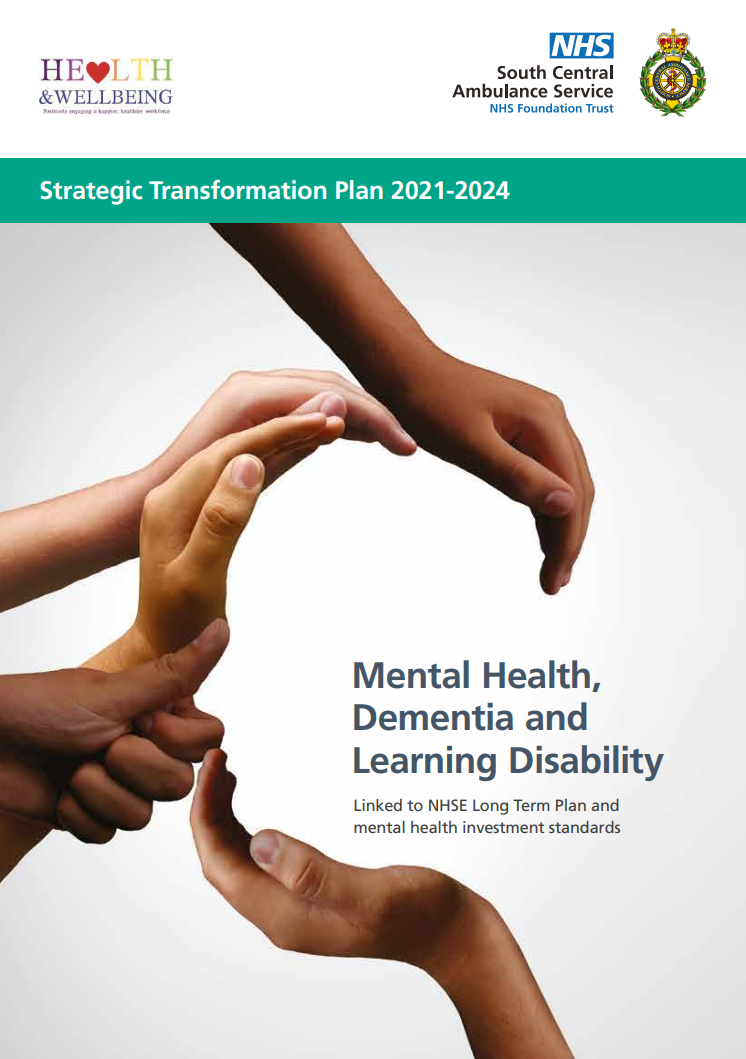 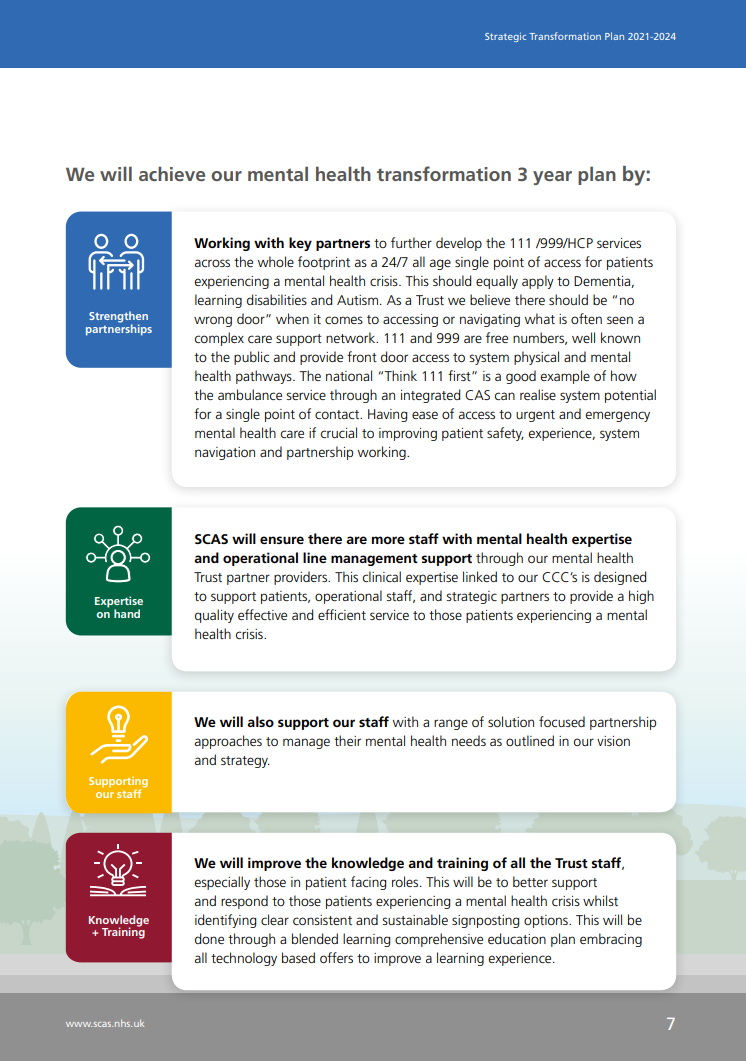 “Tell me and I forget. Teach me and I remember. Involve me and I learn.”
Benjamin Franklin
Why is Pt engagement important?
“It’s the blockbuster drug of the century”
If pt involved there is a proven link to:
 better healthcare outcomes, 
better compliance with drug and therapy plans
decreased admissions
reduced safety incidents 
Link to long term behaviour changes that enable pt to self care longer decrease LoS
Increase in quality in life
Reduce costs of care
What stops or hinders it?
Time
Communication
Language
Culture
Fear
Lack of education
Lack of understanding of value
Staffing levels
environment
Stages of pt engagement
Pt and Family Activation
Inform and learn
Consult (show and tell and seek opinion)
Involve
Collaborate
Empower to participate
Lead
How to do it?
Establish your vision and sell
create the culture of engagement
Employ the right technology
Empower the pt and family (with what they need to success) 
Be ready to evolve and change
Be ready to flex
Virtual engagement
Get prepared (time, tech, right staff)
Be and stay accessible (channels, help, support)
Stay connected (check in, feed info to receive info, review ) 
Be creative and evolve
Keep it safe (passwords, camera use, privacy, gdpr)
Where to involve pts in healthcare
Planning the services
Designing the delivery
Getting the workforce
Planning the environment
Educating the staff
Educating the board
Educating the commissioners
Auditing the delivery
Helping with the change
Board
Sub board committee (Q&S)
Pt safety groups
Pt councils
Shared governance 
Education sessions
Designing the investigations
Sharing the learning
Advocating
Sustaining pt engagement
Communicate in their language
Support the supporters what 
Build the networks of care around pt
Deliver right information at right time
Build  on what I am doing right
Address smallest things that matter to pt
Build in triggers and incentives that matter to pt
 map out the journey
For ambulance services
999 pts – not always at the time but pt advocacy and liaison connection post
111 – complex care team and pt experience team 
PTS – long term relationships with pts
Council of Gov re Pt Council
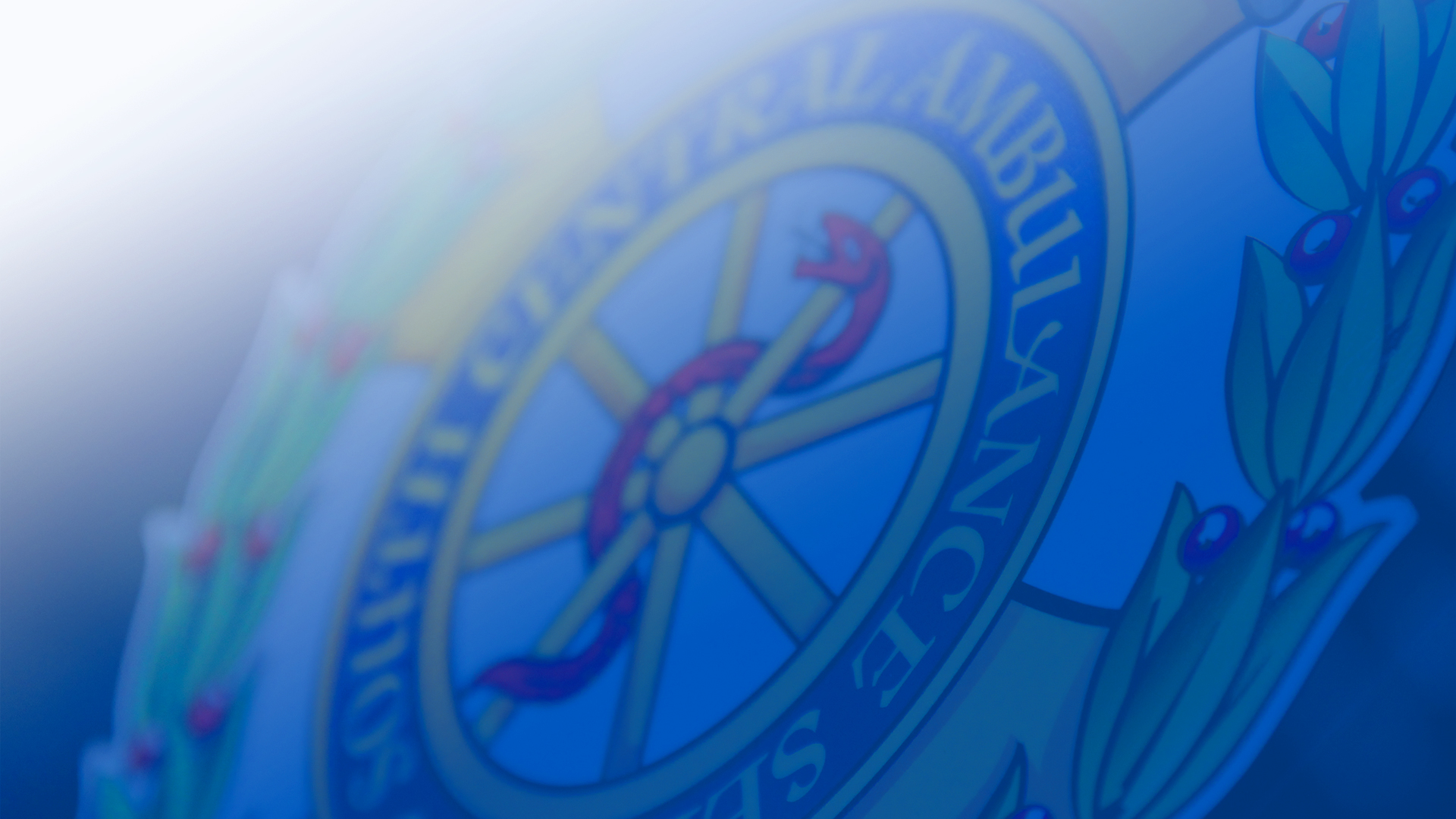 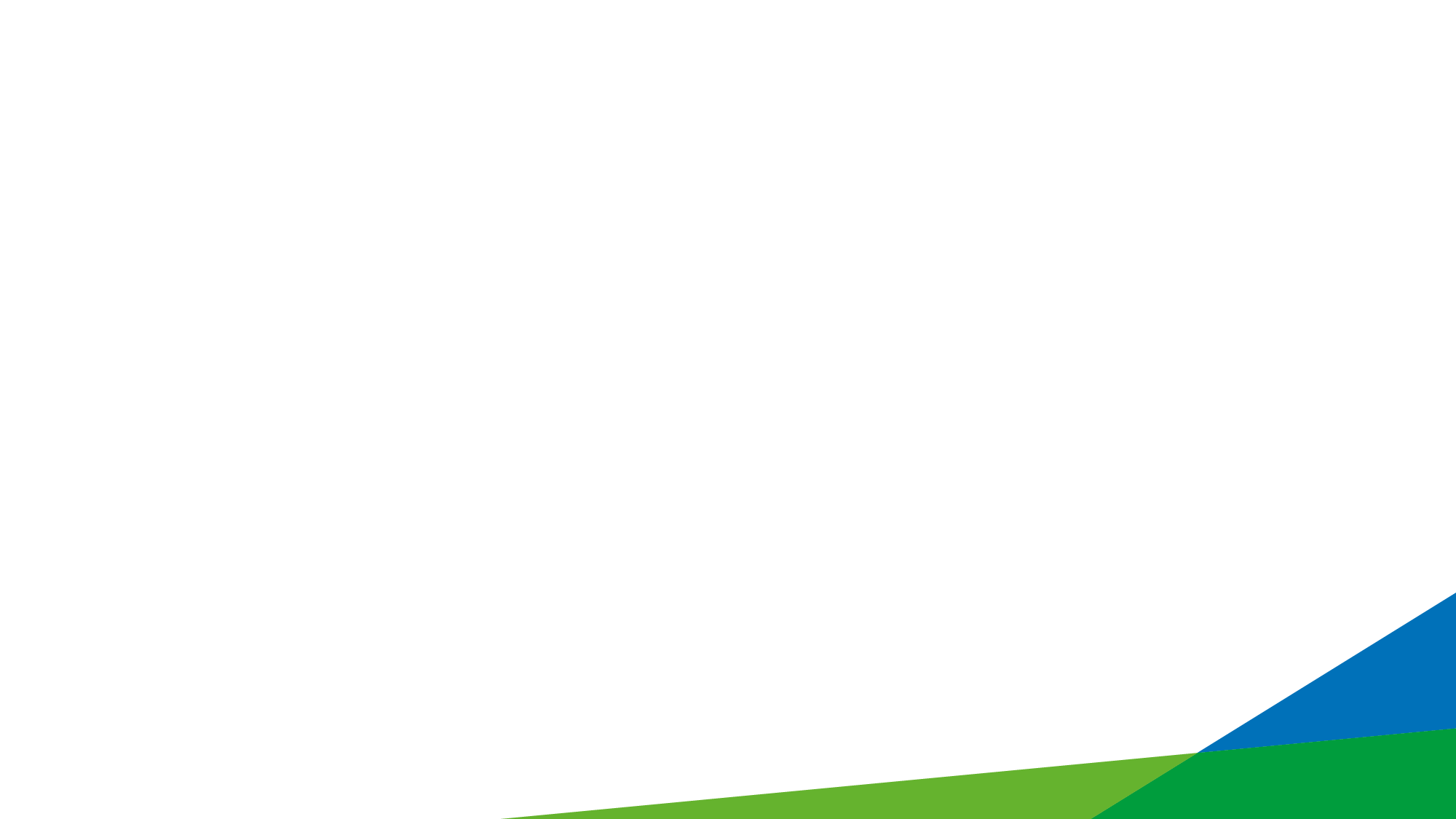 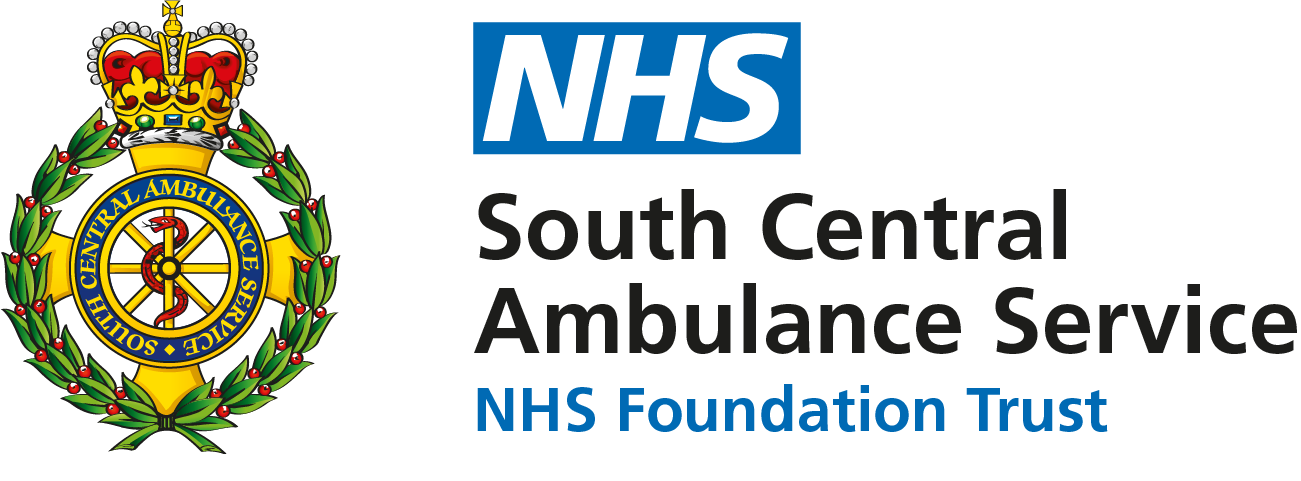 Thank you